АВТОМАТИЗАЦИЯРАБОТЫ ЮРИДИЧЕСКОЙ ФУНКЦИИ
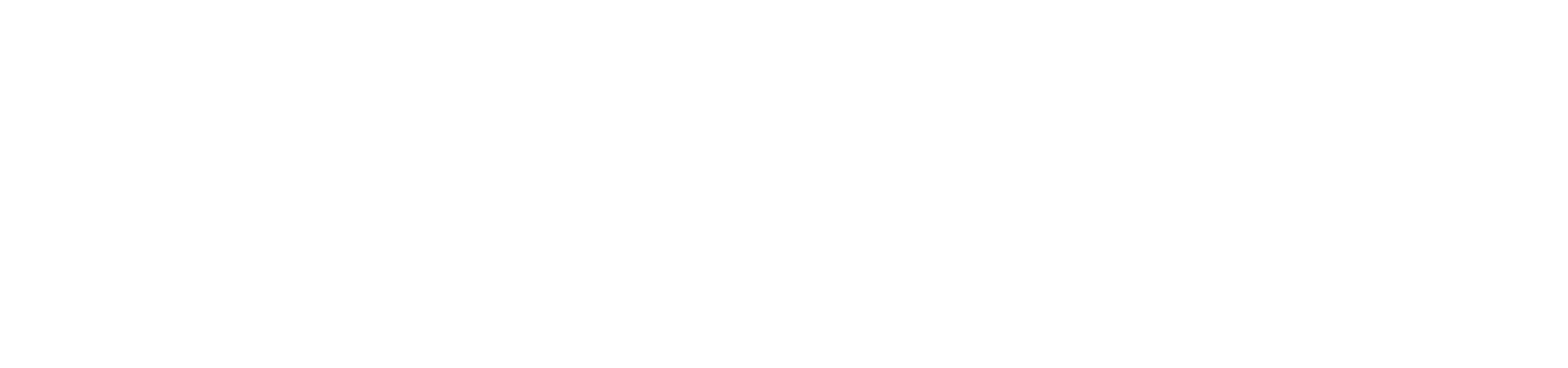 LEGALTECH В РОССИИ
ЮРИСТЫ ДОЛГО ЗАПРЯГАЮТ
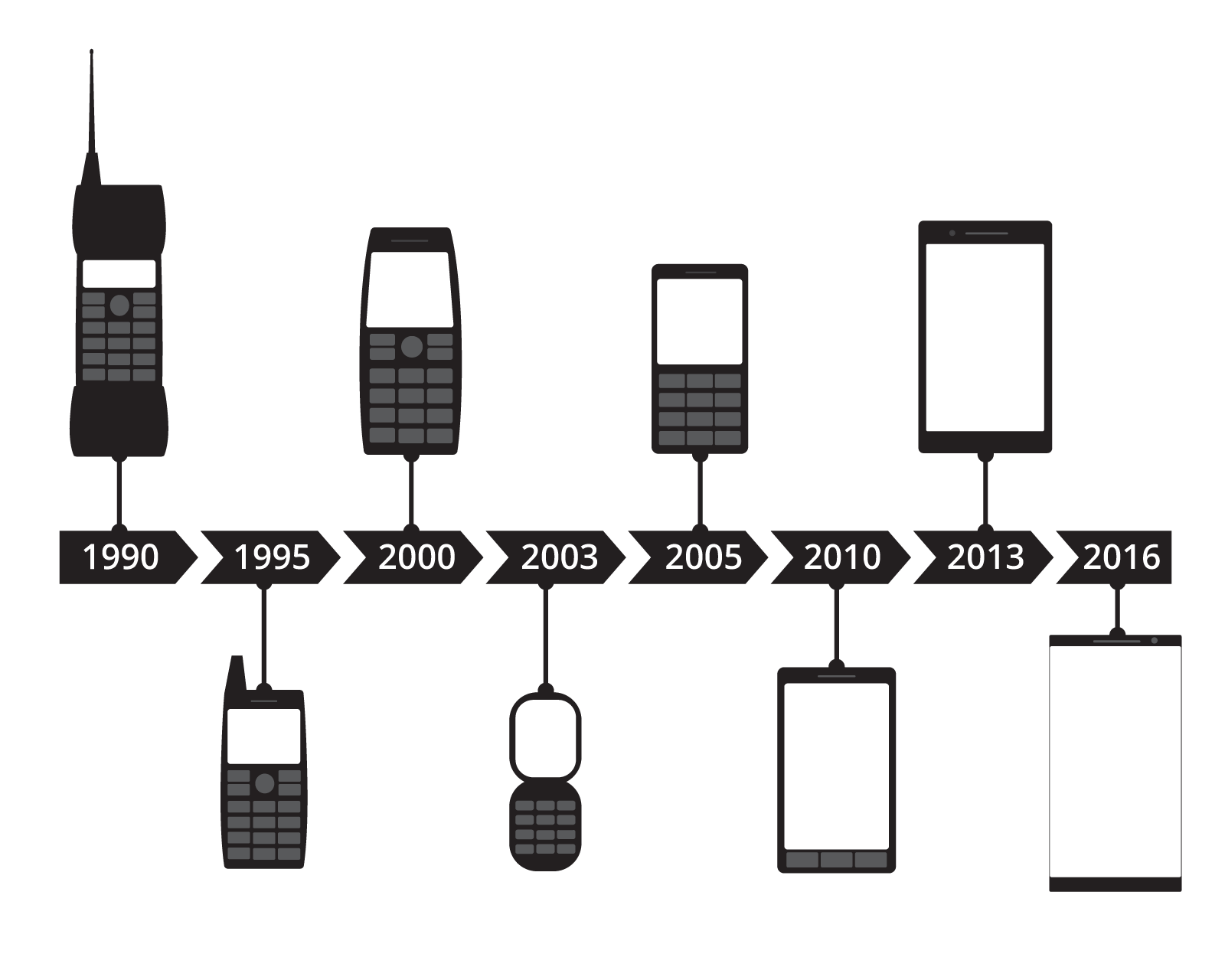 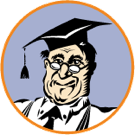 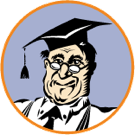 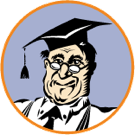 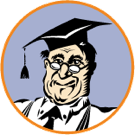 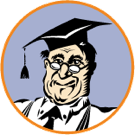 2010
КАРТОТЕКА АРБИТРАЖНЫХ ДЕЛ
12 млн
23 млн
20 тыс.
4 млн
аудитория
пользователейв год
судебных дел в картотеке
судебных актов добавляется
каждый день
документов 
подается онлайн
НОВЫЕ ВЫЗОВЫ
РОСТ НАГРУЗКИНА ЮРИДИЧЕСКИЕ ДЕПАРТАМЕНТЫ
Количество дел телеком компании из большой тройки
СОХРАНЕНИЕ И СОКРАЩЕНИЕ БЮДЖЕТОВ
ЮРИДИЧЕСКИХ ДЕПАРТАМЕНТОВ
23%
41%
Планируют
сократить бюджет
Планируют
не менять бюджет
More for less
Thomson Reuters. Legal Departments Report 2018
ВРЕМЯ РАБОТАЕТ ПРОТИВ
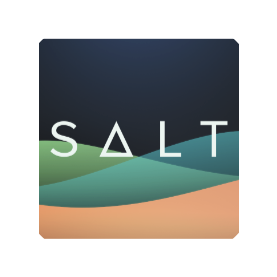 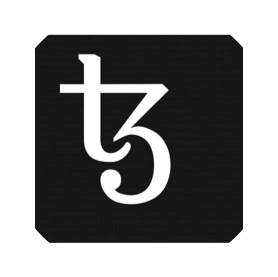 $ 230M
$ 50M
TEZOS
Новый блокчейн
SALT
Кредитование
9 РЕЦЕПТОВУСПЕШНОЙ ЦИФРОВОЙ ТРАНСФОРМАЦИИЮРИДИЧЕСКОЙ ФУНКЦИИ
ОПРЕДЕЛИТЕИЗМЕНЯЕМЫЕ МЕТРИКИ
Изменение исковой нагрузки телеком-компании из большой тройки
[Speaker Notes: Мы пересчитали процентное соотношение по годам, в исходной презе было не так. Теперь тут правильно с точки зрения математики. Абсолютные значения не трогали.]
ОПЕРАЦИОННЫЙ МЕНЕДЖЕРС ФОКУСОМ НА ПРОЦЕССАХ
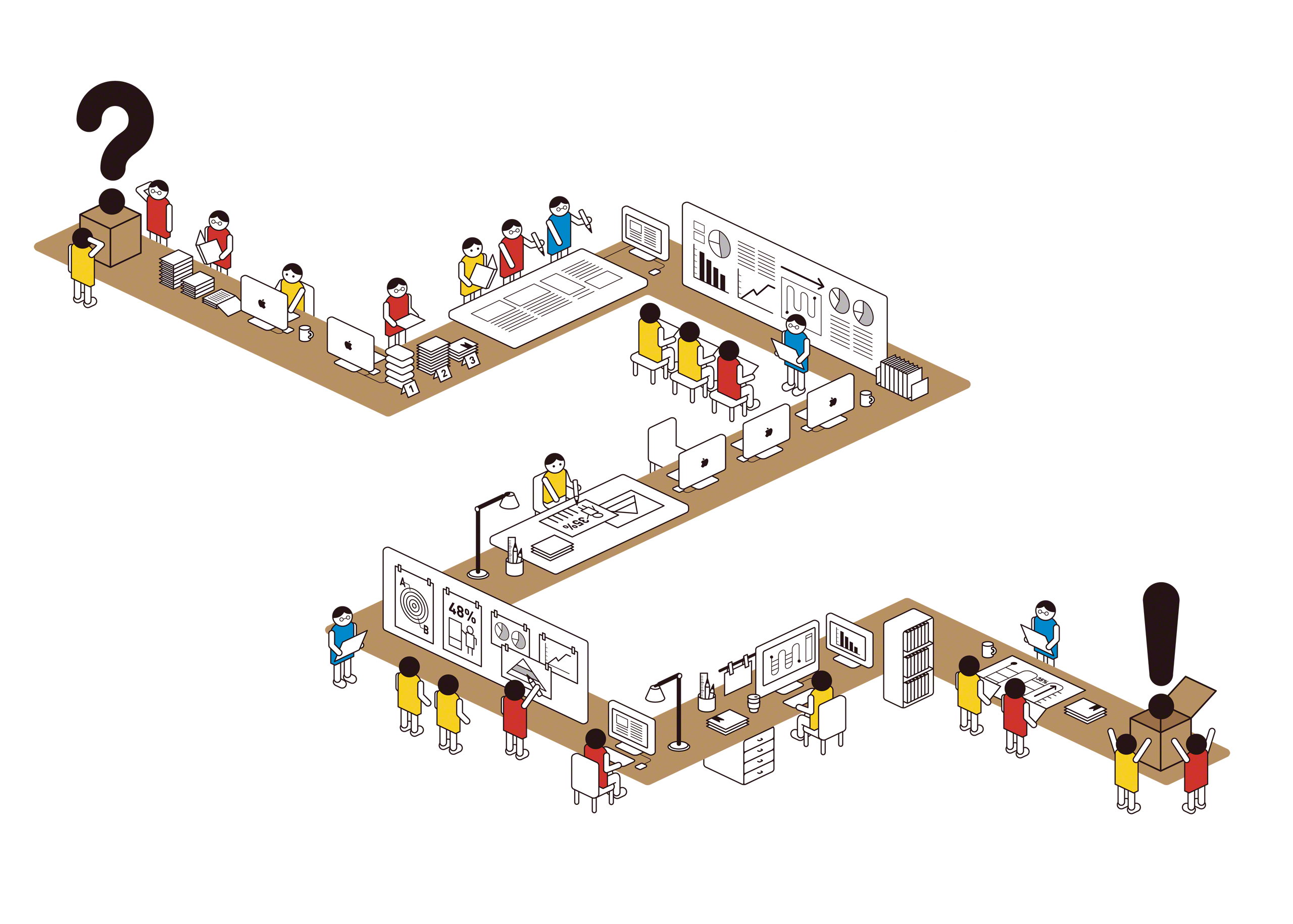 ПЕРЕХОД ОТ ЮРИДИЧЕСКОГО СЕРВИСА К ПРОДУКТОВОЙ МОДЕЛИ
Масштабирование, контроль качества,снижение издержек, скорость,независимость от исполнителей
СТРОЙТЕ ТЕХНОЛОГИЧЕСКИЙ ПЛАНВМЕСТЕ С IT-КОМАНДОЙС РЕЛЕВАНТНЫМ ОПЫТОМ
61%
67%
74%
Потратили
больше времени,
чем планировалось
Нуждались в более специфической функциональности
Превысили планируемый бюджет
Deloitte
ПЛАНИРУЙТЕ ВАШИ РЕШЕНИЯДЛЯ ХРАНЕНИЯ ДАННЫХ
Каждую минуту
694
300
216
пассажира
вызывают UBER
часов загружается
в YouTube
событий добавляется
в КАД
ОПТИМИЗИРУЙТЕ ЗАТРАТЫ НА ОСНОВЕ АНАЛИЗА ДАННЫХ
Общее время, затраченное на типовые задачи, сокращается со 103 до 9 дней
ПЕРЕЛОЖИТЕ ЧАСТЬ РАБОТЫ НА БИЗНЕС ЗАКАЗЧИКОВ
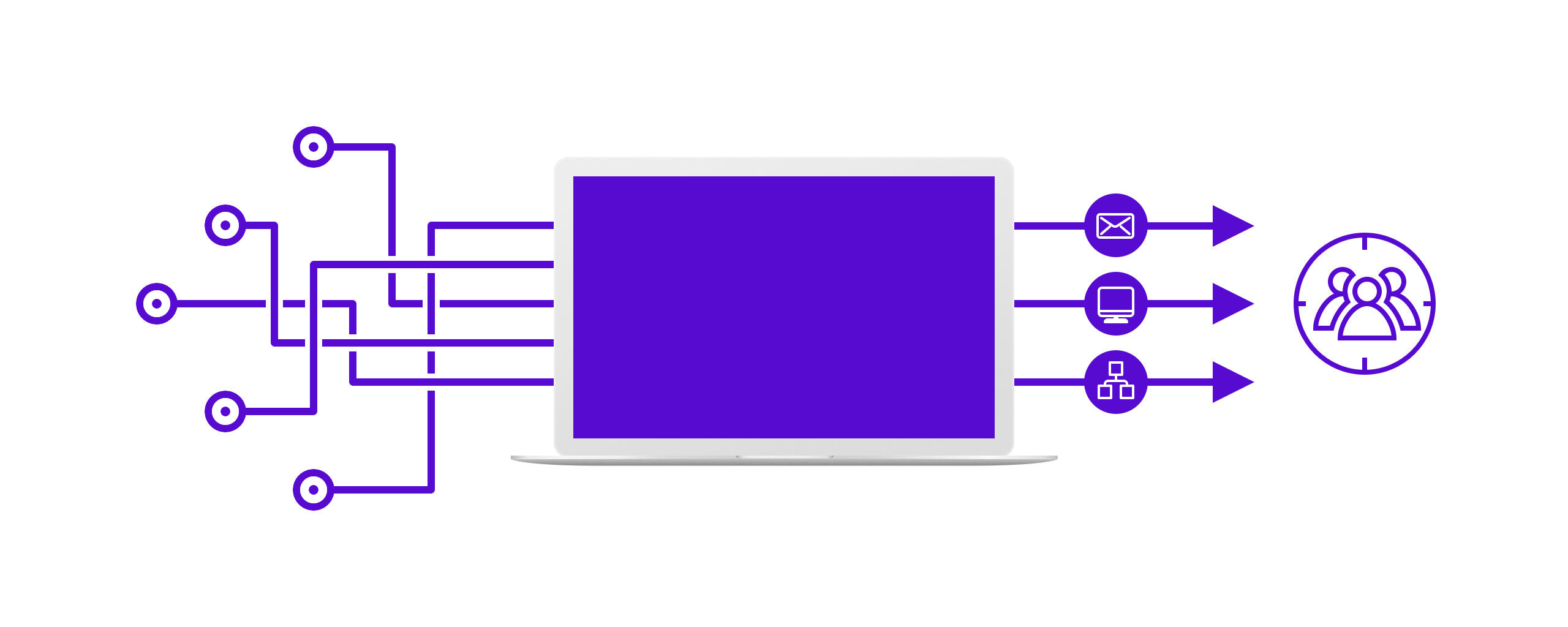 Конструктор
документов
Юридическиезаключения
LegalTech
База знаний
Обмен данными
Совместное проектное пространство
Позвольте юристам быть юристами.
Наймите роботов.
КАК ЭТО РАБОТАЕТ?
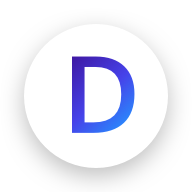 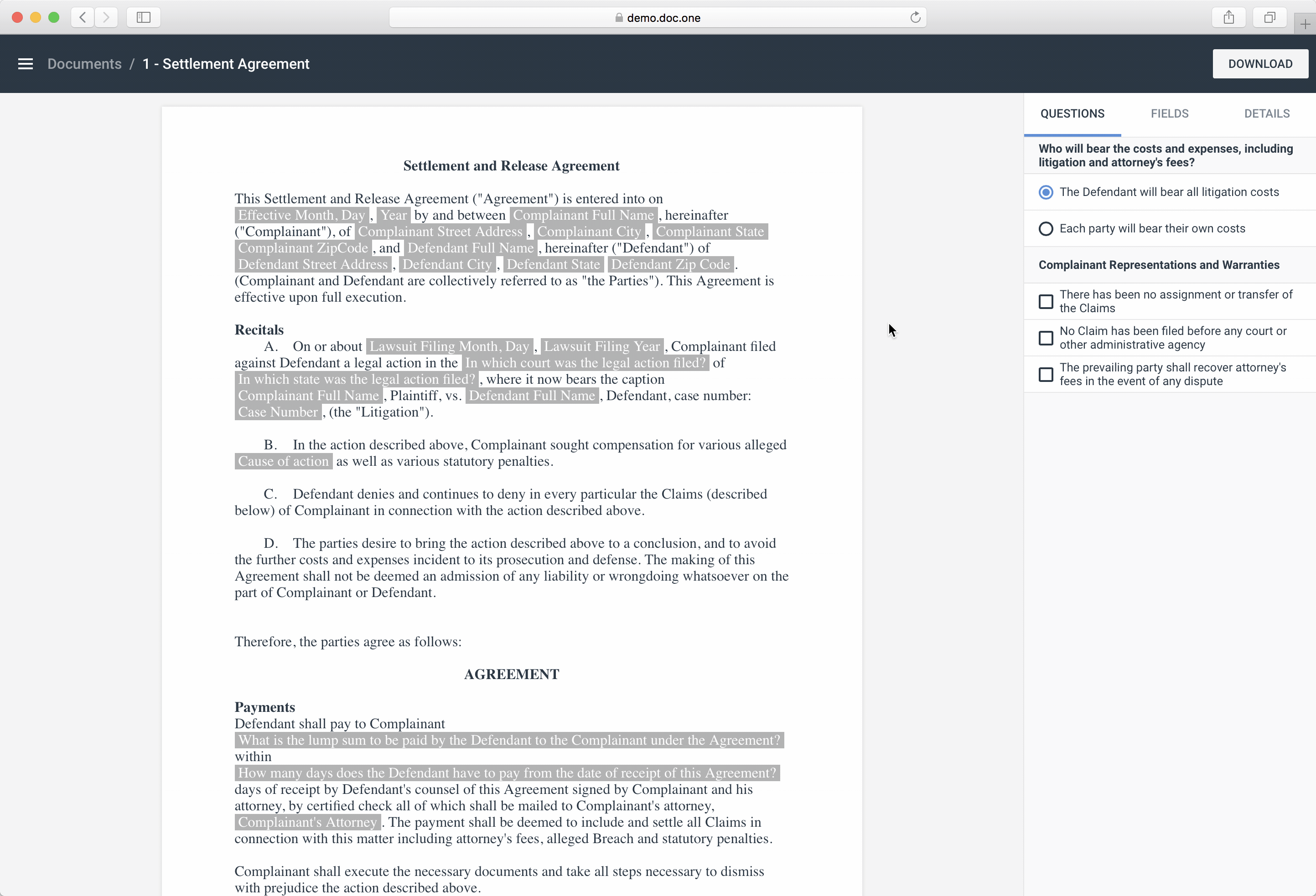 Doc.one
Шаблонизируйте типовые документы
Настройте вариативные шаблоны и исключите юристов из процесса подготовки типовых документов
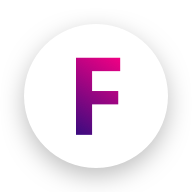 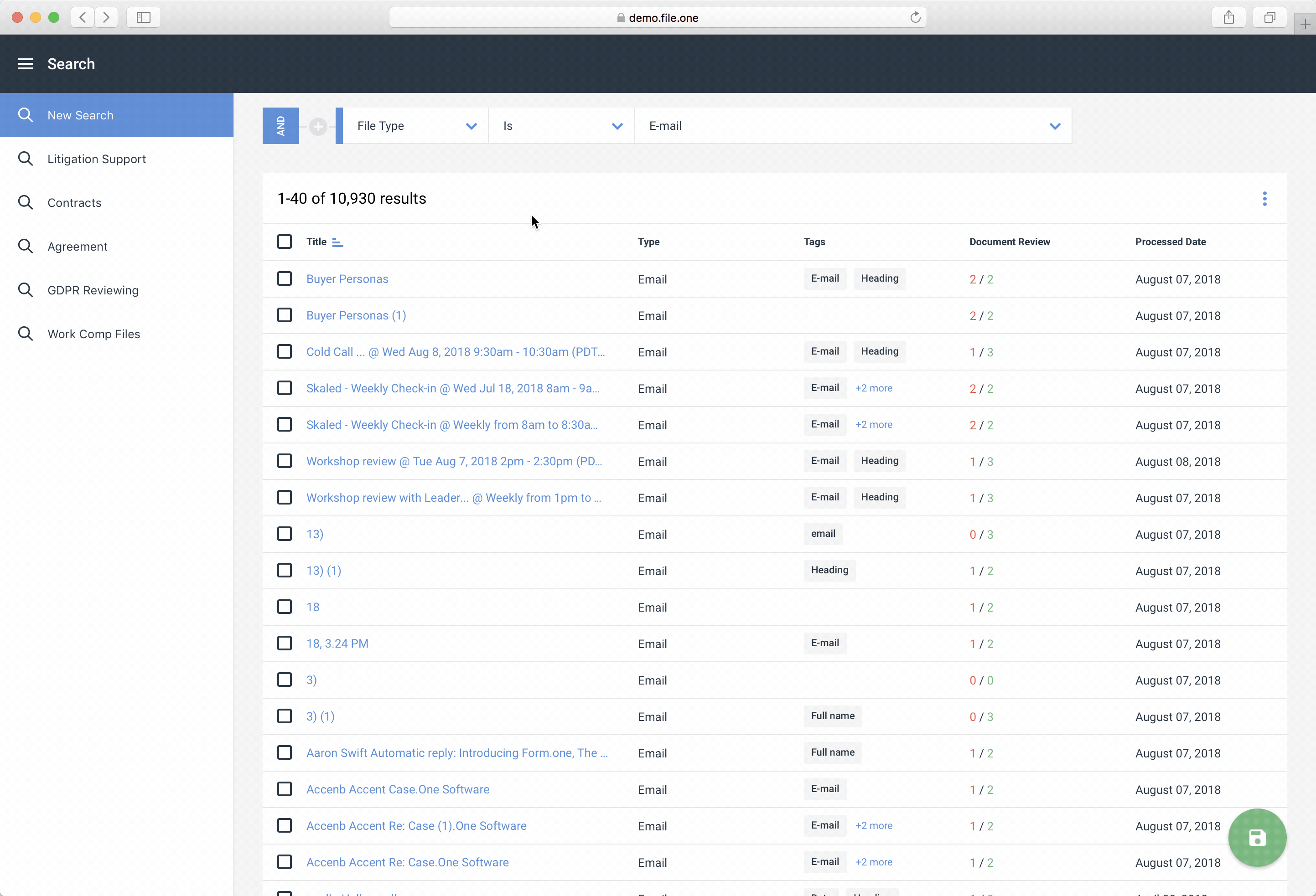 File.one
Используйте автоматические правила проверки документов
Обучите систему, настройте условия анализа текста и позвольте системе автоматически проверять документы
за считанные секунды
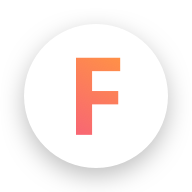 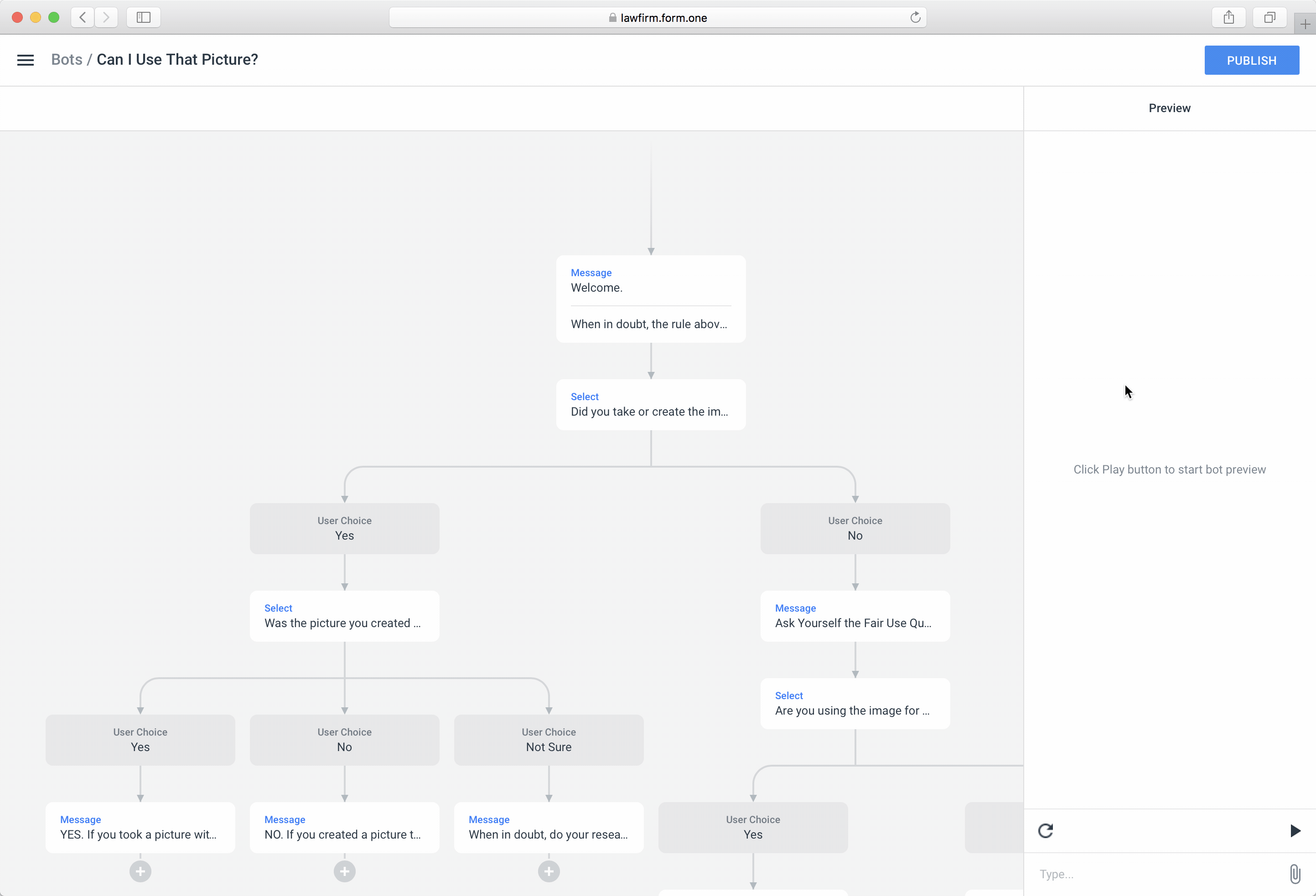 Form.one
Конструируйте чат-ботов для ответов на типовые вопросы
Создайте бота, который будет собирать данные, создавать документы, отвечать на типовые вопросы без участия юриста. Поручите рутинные задачи роботу
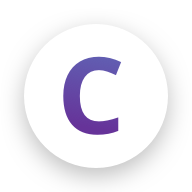 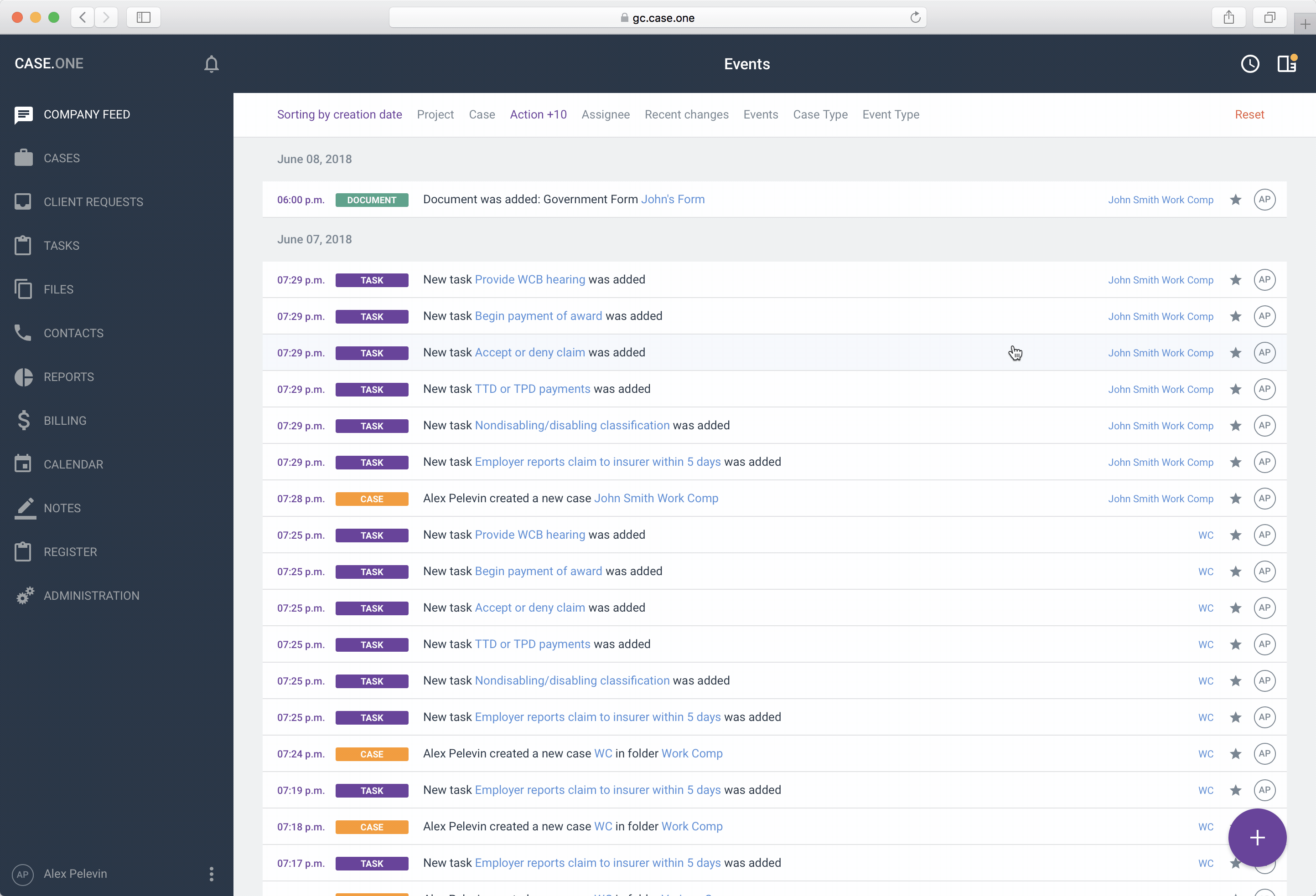 Case.pro
Отслеживайте работу и оценивайте продуктивность всех юристов
Контролируйте,
чем именно занимается юрист и сколько времени тратит на каждую задачу.
Получайте актуальные статусы в режиме реального времени.
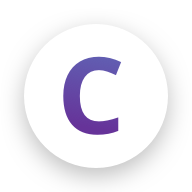 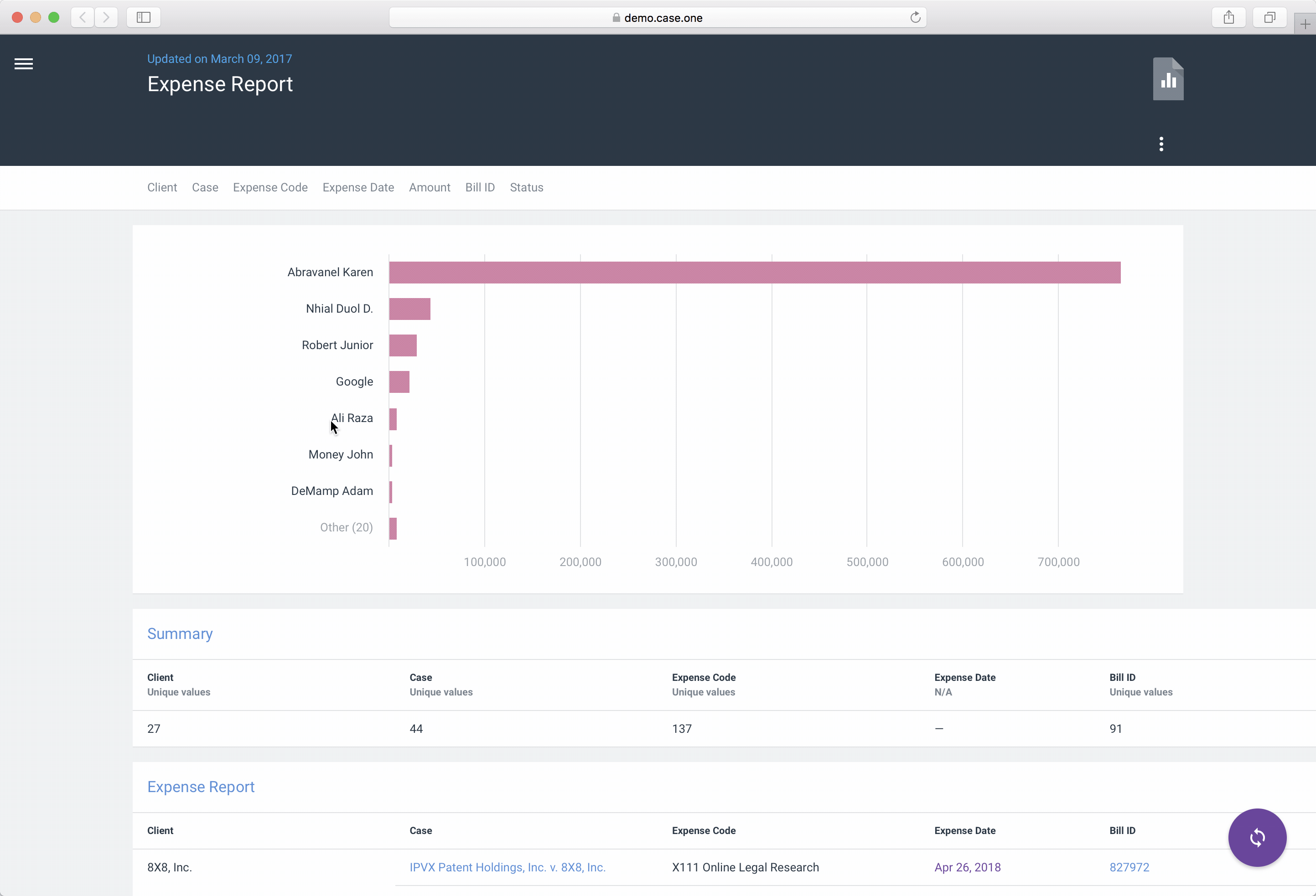 Case.pro
Настройте отчет один рази выберите удобное время для получения на почту
Получайте актуальные отчеты прямо на почту по любым интересующим данным – загруженность юристов, динамика по количеству дел, отчетность для топ менеджмента и контролирующих органов
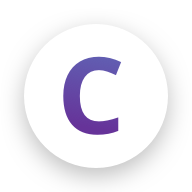 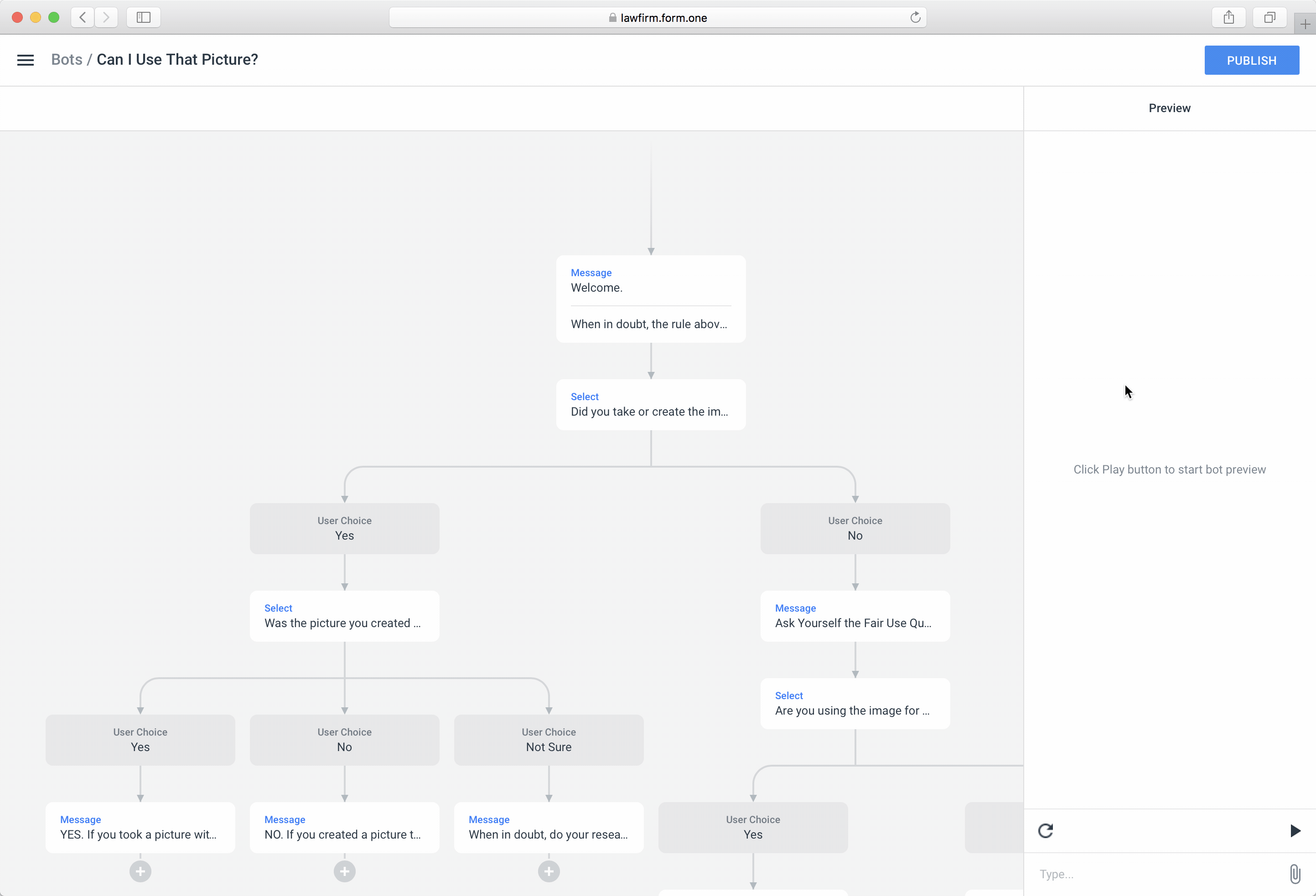 Case.pro
Автоматизируйтетиповые процессыс помощью workflow
Используйте роботов
для решения типовых задач. Настройте сценарии автоматизации для сбора данных, консультаций и типовых дел
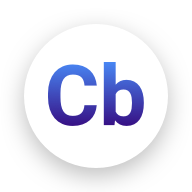 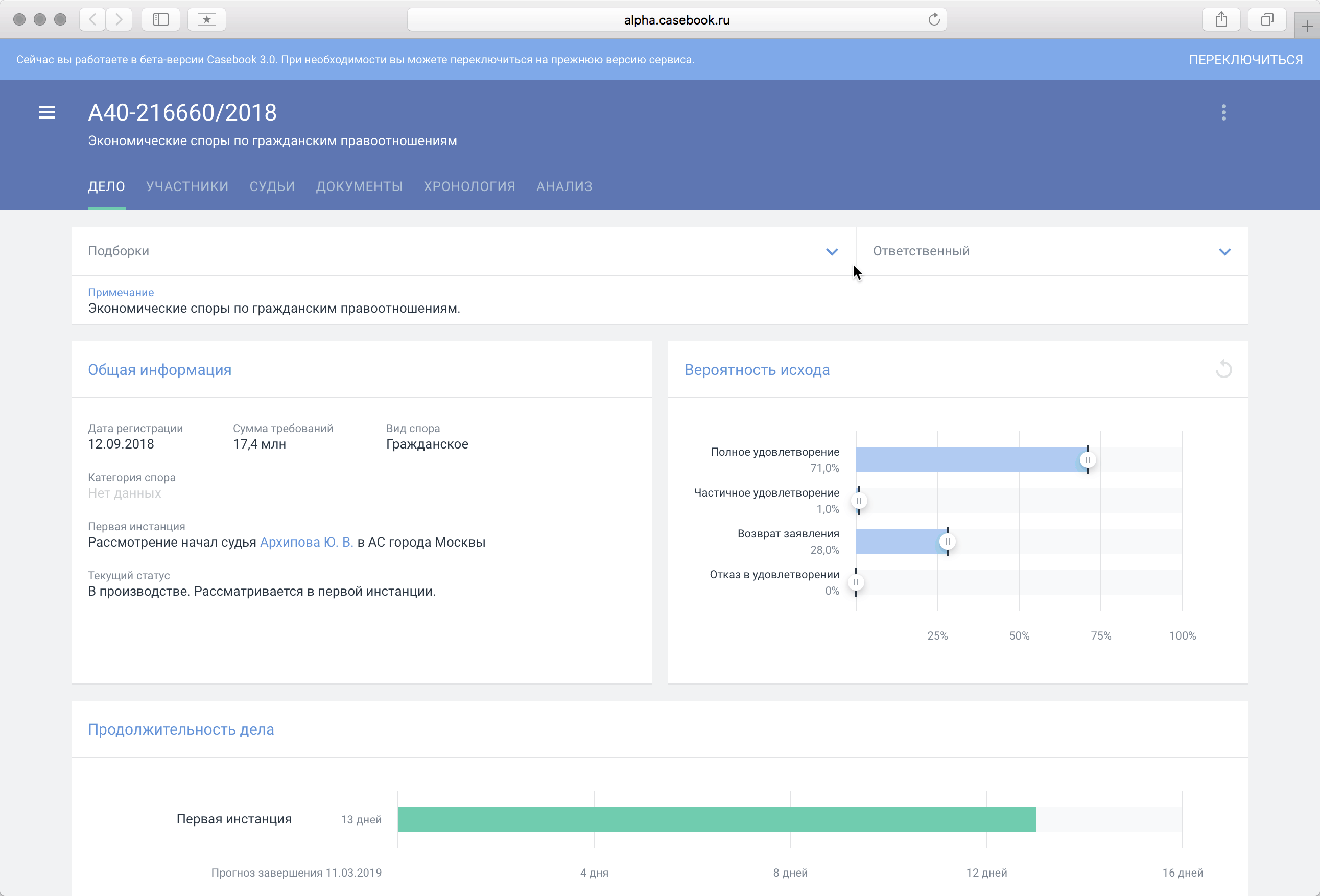 Casebook
Вероятность исхода судебного дела
Алгоритм предсказания вероятности исхода дела учитывает значения, указанные вручную
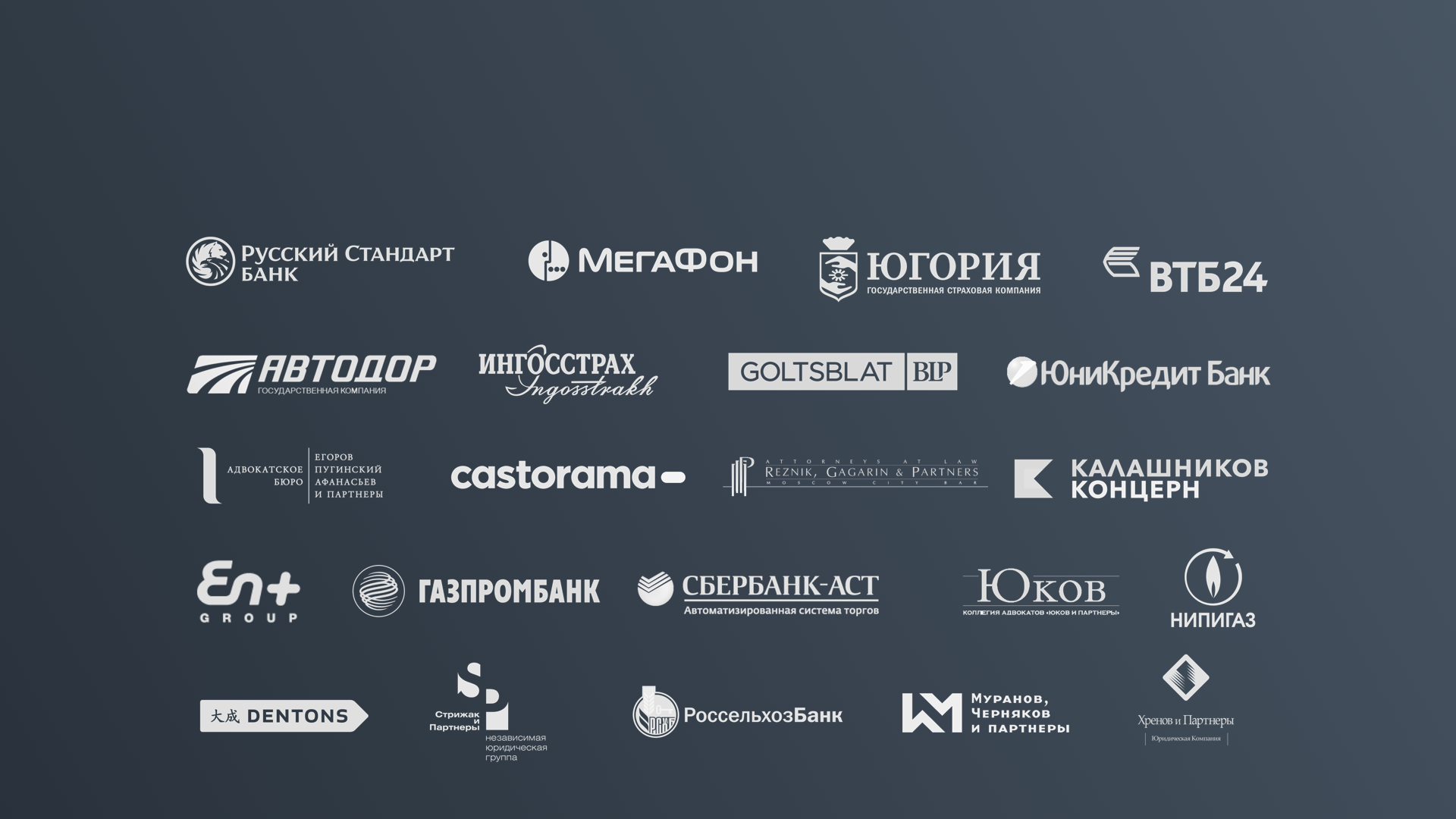 2 000 крупнейших компаний
Позвольте юристам быть юристами.
Наймите роботов
и восстановите истинную природу
юридической профессии.
LEGAL AUTOMATION ENGINEER
ЮРИДИЧЕСКАЯ ПРОФЕССИЯ БУДУЩЕГО
Управление процессами внедрения
технологий в работу юристов
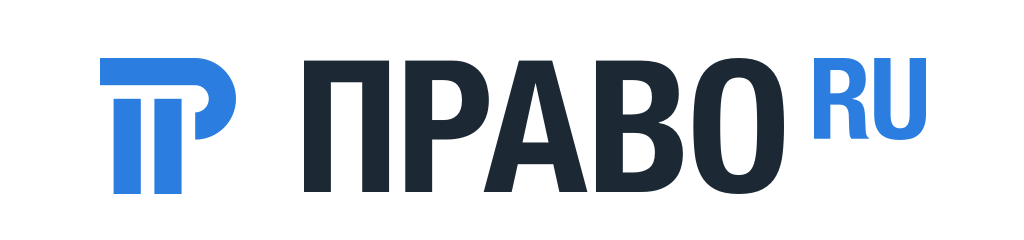 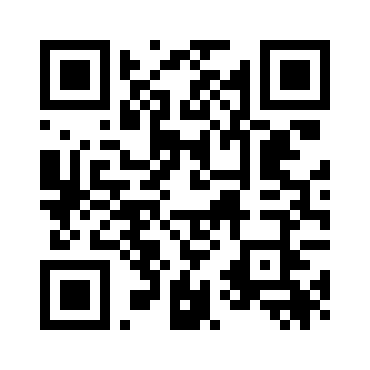 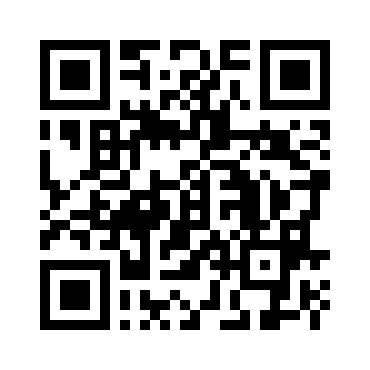 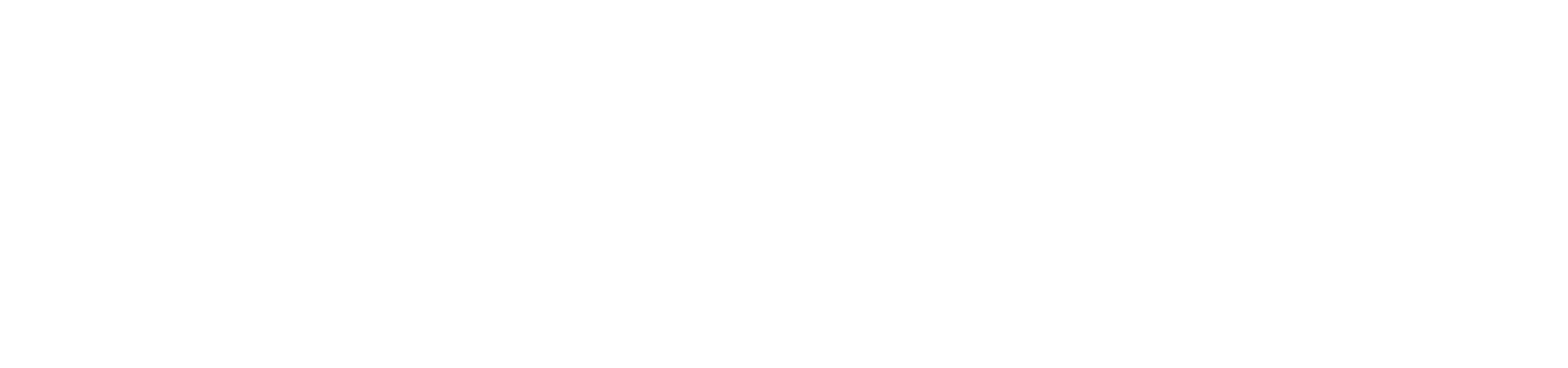 Выберите удобное время для встречи с экспертом Право.ру. Получите бесплатную консультацию и демонстрацию сервисов.
Наши специалисты встретятся с вами и расскажут как продукты Право.ру меняют работу юристов.
Промокод для скидки 20%
Cnewsforum2018
calendly.com/legal-tech